Tehnologija spajanja savremenih materijala
Zavarivanje polimera
Polimeri se sastoje od polimernih lanaca, makromolekula.
Broj jedinica u jednom makromolekulu određen je stepenom polimerizacije.
Polimeri se dele na: 
termoplastične  
termoreaktivne 
elastomere (gume-nemaju plastičnu deformaciju)
tzv.plastike-imaju plastičnu deformaciju
Termoplastični polimeri imaju linearnu ili razgranatu konfiguraciju polimernih lanaca:








Međuatomne veze su kovalentne, veze između lanaca su obično Van der Waals-ove.
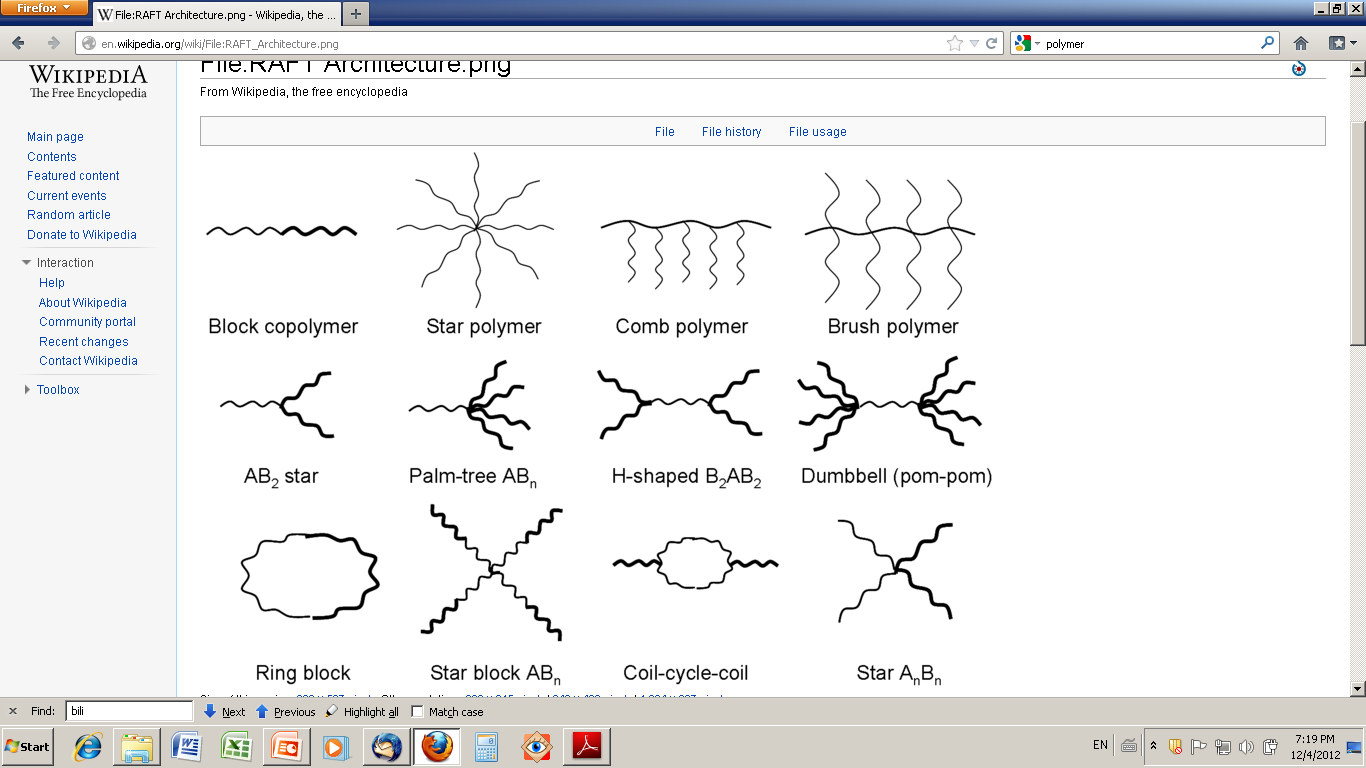 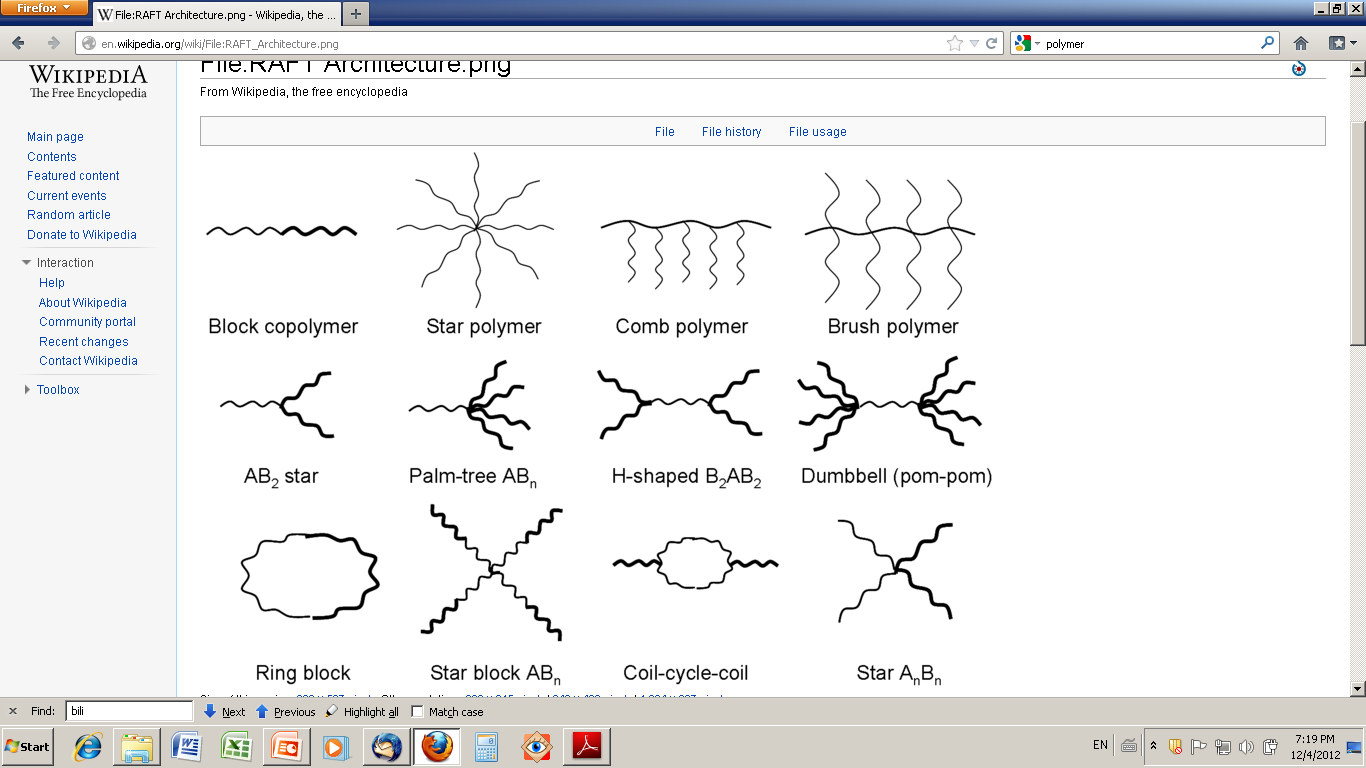 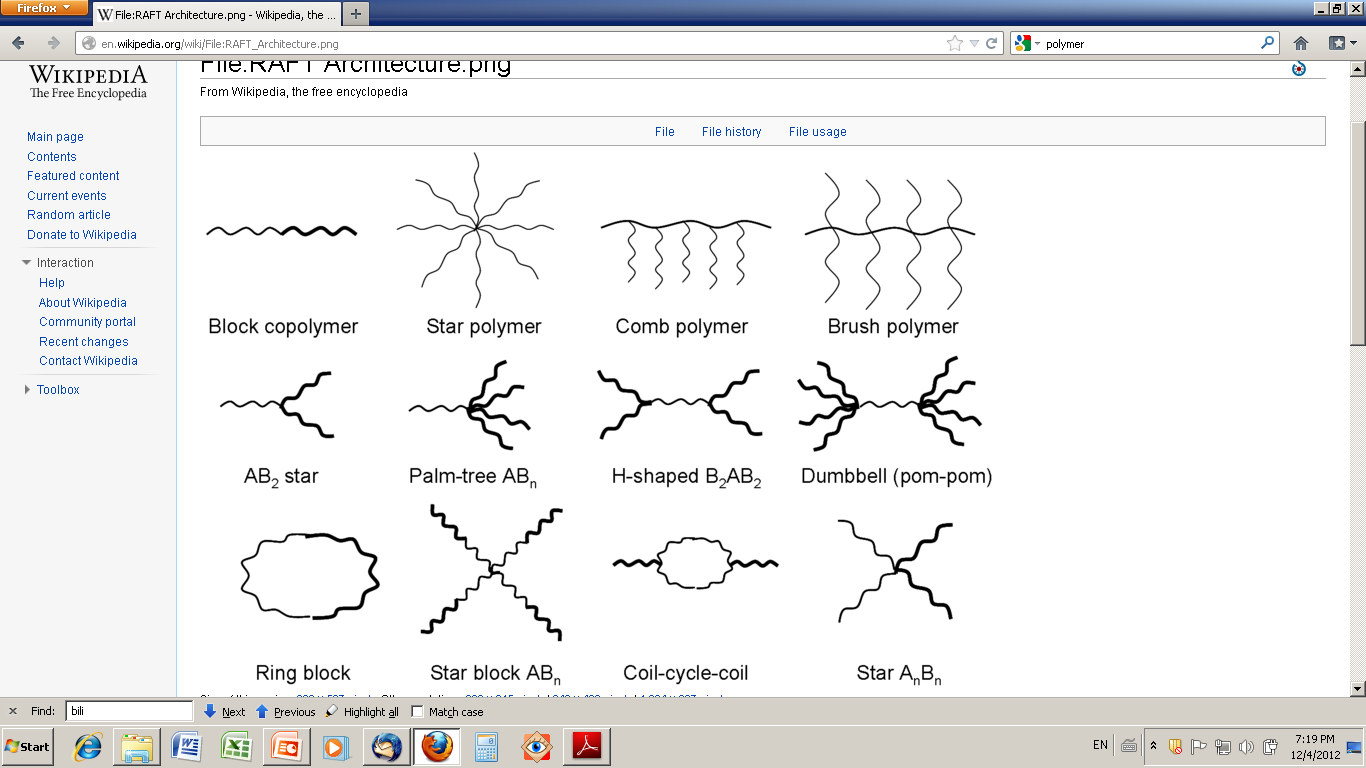 Termoreaktivni polimeri imaju umreženu mikrostrukturu polimernih lanaca:








Međuatomne veze su kovalentne ili jonske.
3D struktura daje veliku krutost, dobre mehaničke osobine i otpornost na povišene temperature.
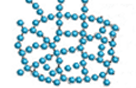 Elastomeri imaju termoplastičnu strukturu pre vulkanizacije, a posle termoreaktivnu.
Vulkanizacija je dodavanje sumpora koji uzorkuje pojavu umrežavanja, zbog čega se poboljšavaju mehaničke osobine (primer za poliizopren):
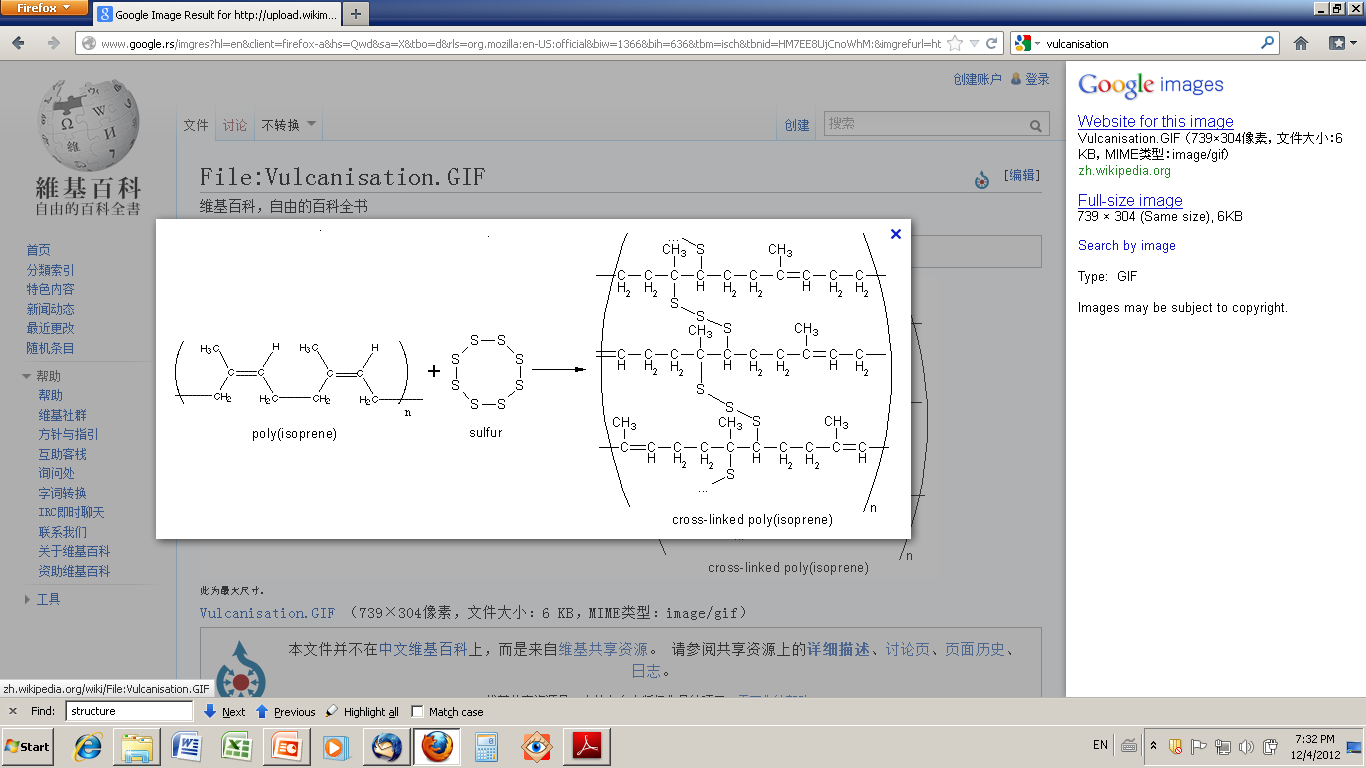 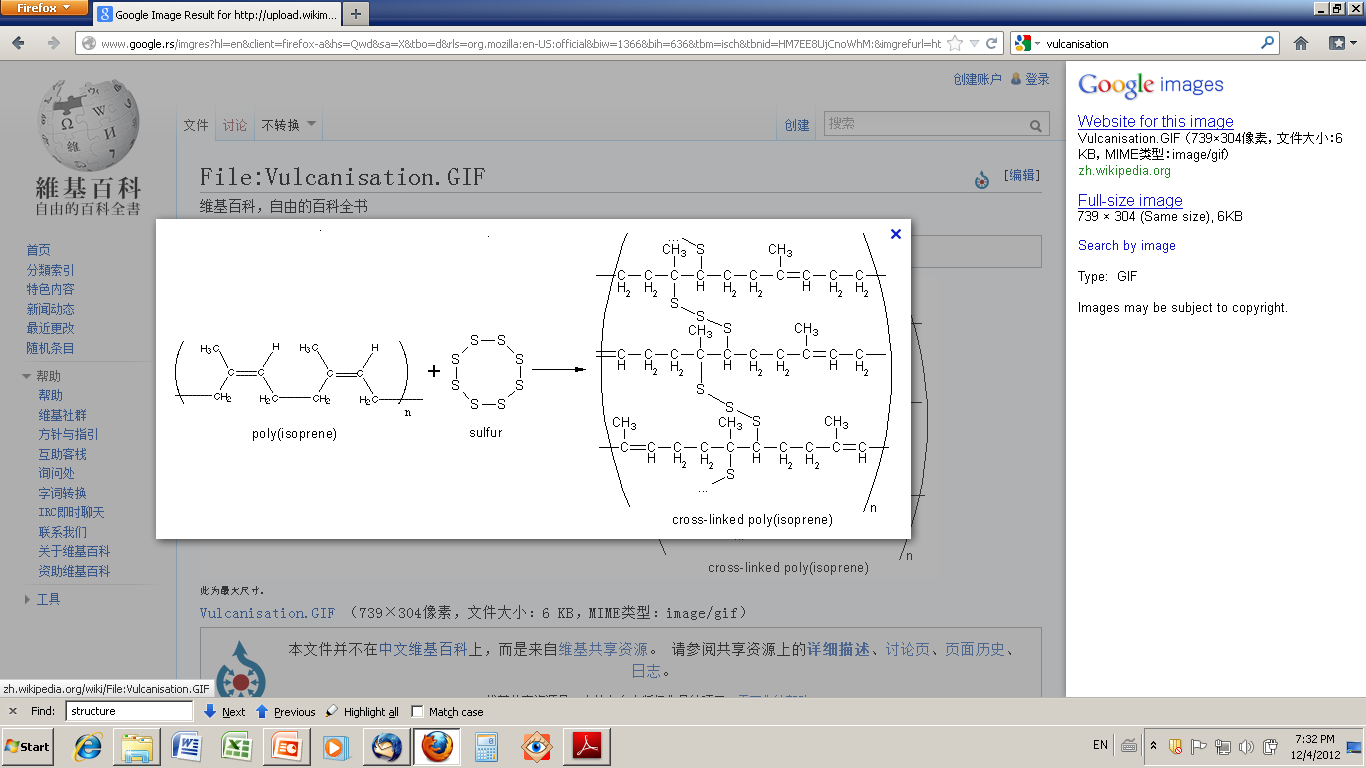 Postupci spajanja polimera:

Vijčana veza (nema hermetičnosti, pojava lokalnih napona koji mogu izazvati lom polimera)
Lepljenje (sporo izvođenje, potrebno detaljno čišćenje površina)
Zavarivanje (čvrstoća spojeva u nekim slučajevima bliska osnovnom materijalu)
Mogućnost zavarivanja polimera:

Zagrevanjem termoplastičnih polimera dolazi do njihovog topljenja, a hlađenjem do očvršćavanja (moguće zavarivanje i recikliranje)
Zagrevanjem termoreaktivnih polimera dolazi do njihove degradacije i izdvajanja neke supstance, recimo vode, tako da njihov hemijski sastav nakon pada temperature ne odgovara početnom (nemoguće zavarivanje i recikliranje)
Postupci zavarivanja polimera:

Postupci sa mehaničkim kretanjem (ultrazvučno zavarivanje, zavarivanje trenjem, tačkasto zavarivanje trenjem, vibraciono zavarivanje)
2.  Postupci sa spoljašnjim zagrevanjem (zavarivanje zagrejanom pločom, toplotno spajanje, zavarivanje toplim gasom, mikrotalasno zavarivanje...)
Primer: zavarivanje PMMA
Osobine PMMA: 

transparentnost (do 92%, staklo 70%)
mala gustina (1,19 g/cm3, staklo 2,20 g/cm3)
pri lomu se ne stvaraju sitni oštri komadi
biokompatibilnost
oblikovanje na svega 100oC – pogodnost za zavarivanje!!!
Primena PMMA:
Zubna protetika
Građevinski paneli (zidni i krovni transparentni paneli)
Stakla na automobilima
MEMS – Micro Electro Mechanical Systems



* Za dobijanje relativno velikih i kompleksnih radnih predmeta, neophodno je zavarivanje.
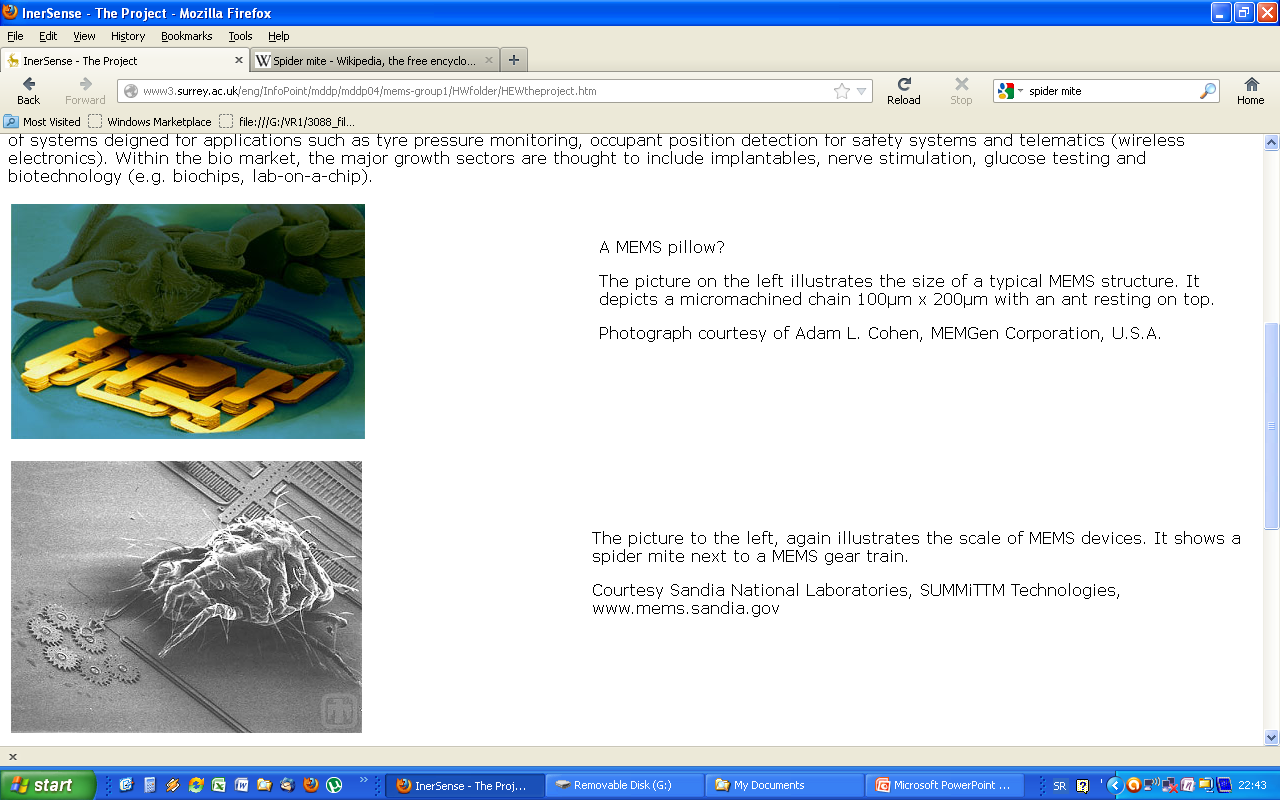 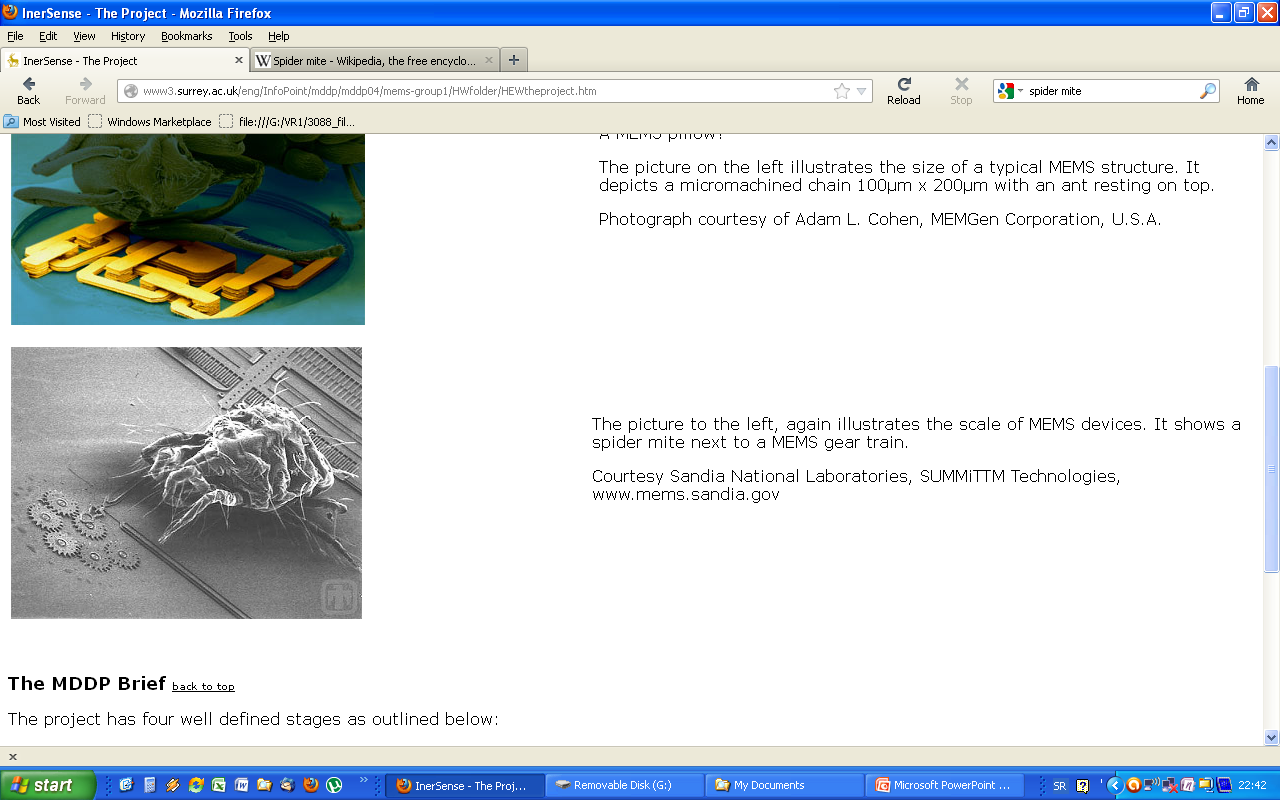 Postupci zavarivanja PMMA:

Ultrazvučno zavarivanje
Toplotno spajanje
Mikrotalasno zavarivanje
Tačkasto zavarivanje trenjem
1. Ultrazvučno zavarivanje
Generisanje toplote primenom mehaničkih vibracija ultrazvučne frekvencije (15-70kHz) i male amplitude.
Delovi uređaja:
1. Konvertor (ultrazvučne vibracije iz generatora pretvara u mehaničke vibracije) 
2. Transformator vibracija-buster (variranje amplitude vibracija)
3. Sonotroda (prenos vibracija na radni predmet)
4. Radni predmet
5. Radni sto
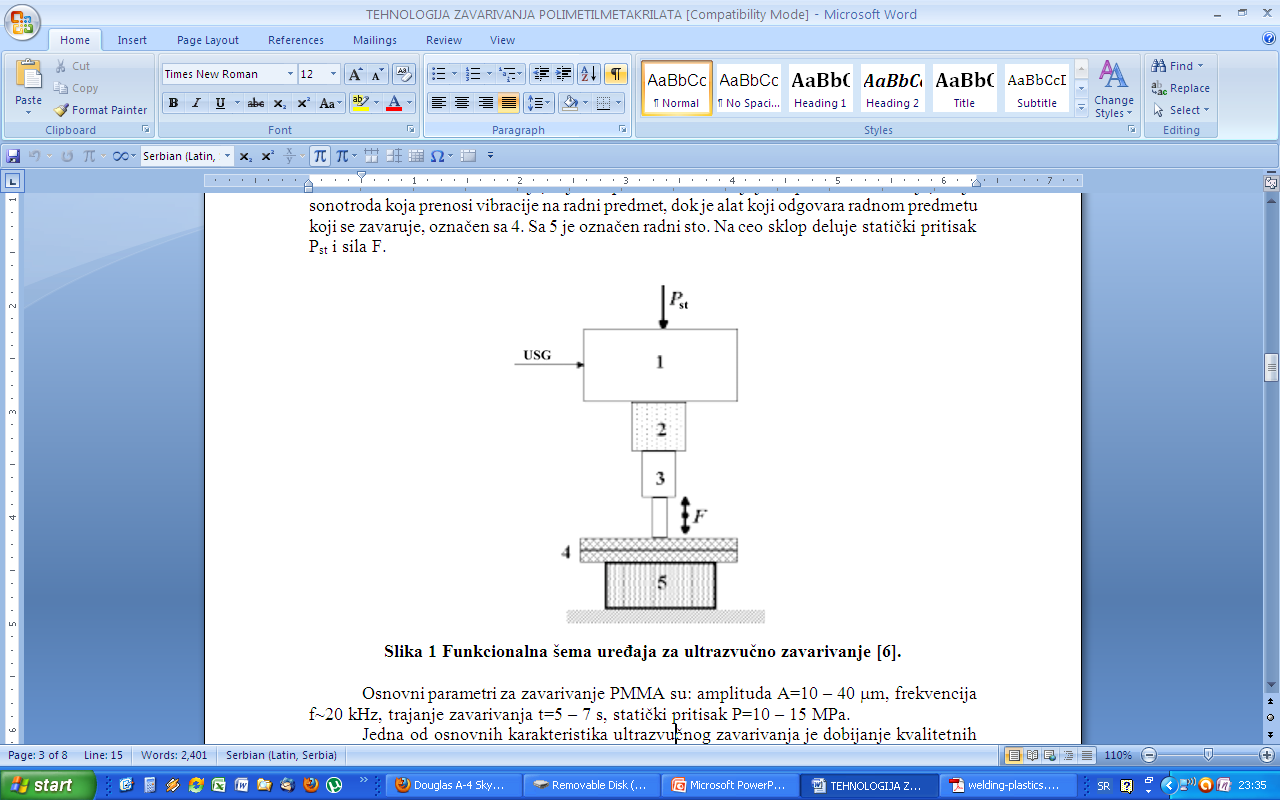 Karakteristike zavarivanja ultrazvukom:

Veći unos toplote na kontaktne površine nego u unutrašnjost materijala.
Umereno zagrevanje, čak i ispod temperature topljenja (mogućnost zavarivanja različitih tipova polimera)
Spajanje na većim udaljenostima u odnosu na mesto dejstva mehaničkih vibracija (mogućnost zavarivanja kompleksnih radnih predmeta)
Parametri zavarivanja PMMA:

Amplituda 10-40 m
Frekvencija 20 kHz
Trajanje 5-7 s
Statički pritisak 10-15 MPa
2. Toplotno spajanje
Toplotno spajanje podrazumeva zagrevanje polimera do temperature bliske temperaturi ostakljavanja, koja uz određeni pritisak u određenom trajanju dovodi do spajanja. 
Tada polimer prelazi u viskozno stanje, pri čemu dolazi do poprečnog povezivanja polimernih lanaca.
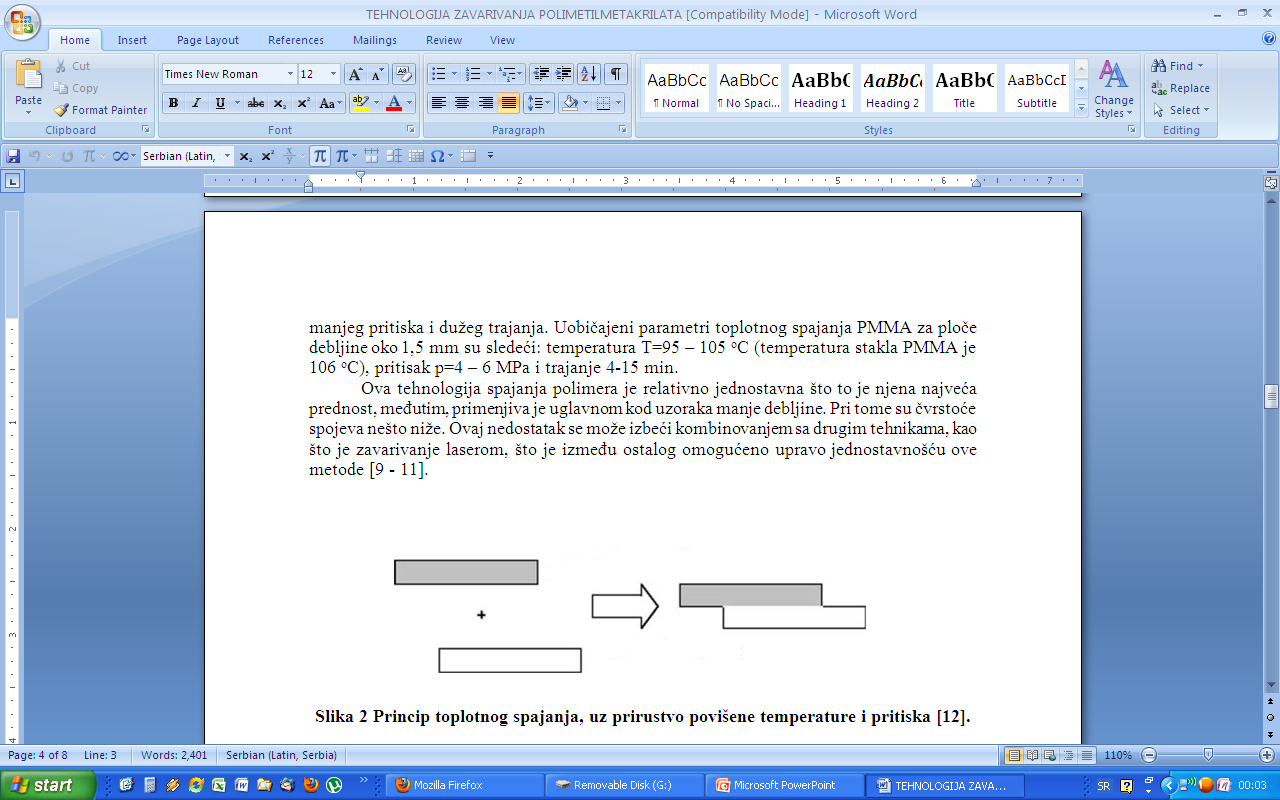 Karakteristike toplotnog spajanja:

Relativno jednostavna metoda, pa je metoda pogodna za kombinovanje sa drugim metodama zavarivanja.
Primenjiva je kod uzoraka manje debljine.
Parametri toplotnog spajanja pri zavarivanju PMMA:

temperatura T=95 – 105 oC (temperatura stakla PMMA je 106 oC)
pritisak p=4 – 6 MPa 
trajanje 4-15 min
Mikrotalasno zavarivanje
Mikrotalasno zavarivanje se postiže kombinacijom mikrotalasnog zračenja frekvencije 2,45 GHz i pritiska. 
Između dva dela izrađena od polimera (obično PMMA, UHMWP, ABS, PC), postavlja se tanak sloj (približno 50 nm) provodnog polimera (polianilin) ili metala (hrom ili zlato). 
Toplota se generiše unutar samog materijala, zbog atomskih/molekularnih vibracija
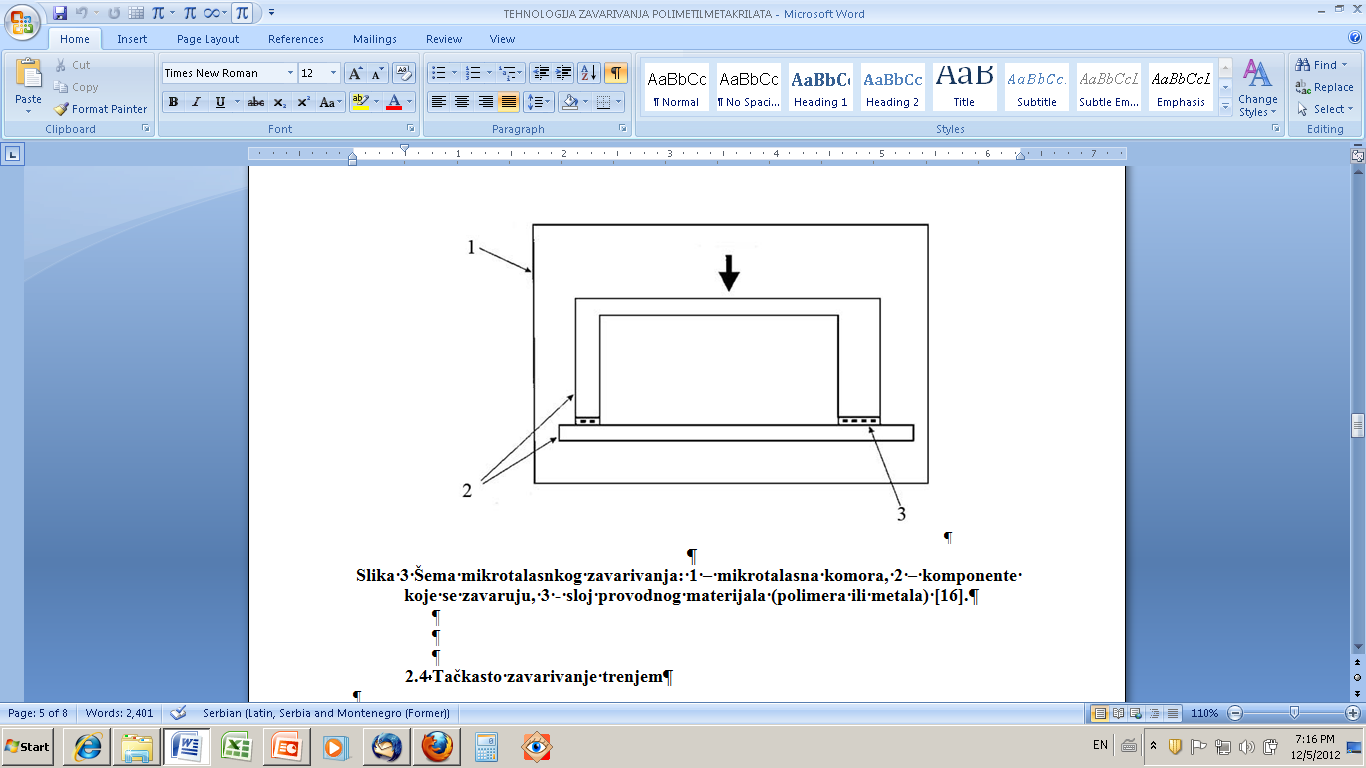 1. Mikrotalasna komora
2. Komponente koje se zavaruju
3. Tanak sloj provodnog materijala (polimera ili metala)
Karakteristike mikrotalasnog zavarivanja:

U poređenju sa drugim tehnologijama zavarivanja, mikrotalasno zavarivanje nudi značajne uštede u utrošenoj energiji i trajanju, tako da su ujedno i troškovi smanjeni. 
Moguće je postići relativno visoku čvrstoću zavarenog spoja i formiranje trodimenzionalnih zavarenih spojeva vrlo kompleksne konfiguracije. 
Temperature koje se generišu nisu previsoke, tako da je moguće spajati i polimere sa relativno niskim temperaturama ostakljavanja i topljenja.
Parametri mikrotalasnog zavarivanja:

Snaga 100-300 W
Trajanje 10-20 s
Pritisak 1-1,5 MPa
Tačkasto zavarivanje trenjem
Toplota potrebna za spajanje dobija se trenjem dvodelnog alata (cilindar i klip) o polimer. 
Nakon postizanja dovoljno visoke temperature (omekšavanje), cilindar se uranja, a klip se podiže, izvlačeći određenu količinu polimera.
 Kada se postigne dovoljno velika dubina (do susedne ploče), cilindar se izvlači, a klip spušta, vraćajući istopljeni polimer u formirani otvor. 
Nakon toga, alat se odvaja od ploča.
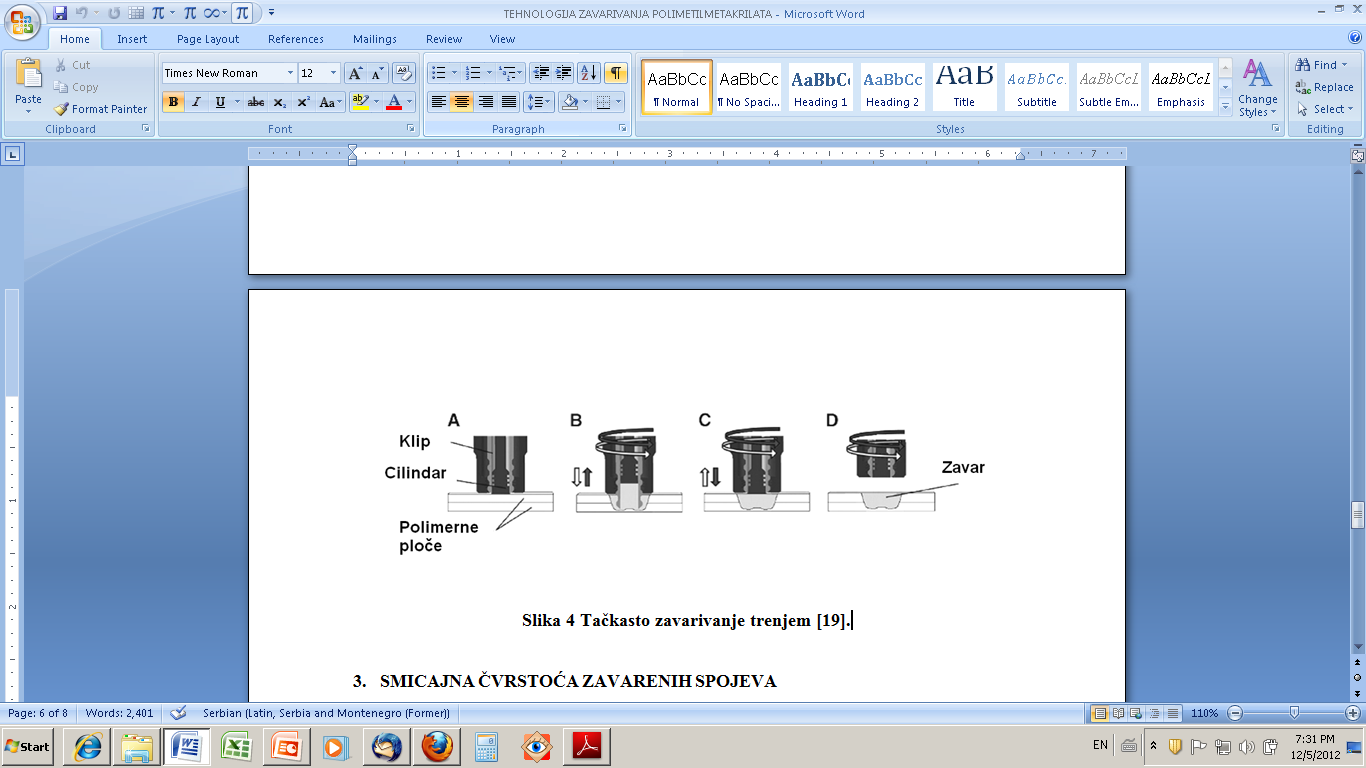 Karakteristike tečkastog zavarivanja trenjem:

Unos toplote u zavareni spoj je mali, tako da su unutrašnji naponi i deformacije relativno mali.
Ostvaruju se relativno visoke vrednosti čvrstoće zavarenog spoja, jer uz pravilan izbor parametara zavarivanja dolazi do kvalitetnog mešanja materijala koji se spajaju. 
Ovom metodom se mogu spajati i različite vrste polimera.
Parametri tačkastog zavarivanja trenjem:

Brzina obrtanja alata n=500 – 2000 min-1
Trajanje zavarivanja t=5,5 – 12 s
Pritisak p=3 bar 
Dubina prodiranja cilindra 3,5 – 4 mm za debljinu uzorka od 3 mm (ukupno 6 mm)
Smicajna čvrstoća zavarenih spojeva od PMMA različitim metodama
Dominantna mehanička osobina za preklopne spojeve.
Šema ispitivanja:
F
F
1 – tačkasto zavarivanje trenjem
2 – mikrotalasno zavarivanje
3 – toplotno spajanje 
4 – ultrazvučno zavarivanje
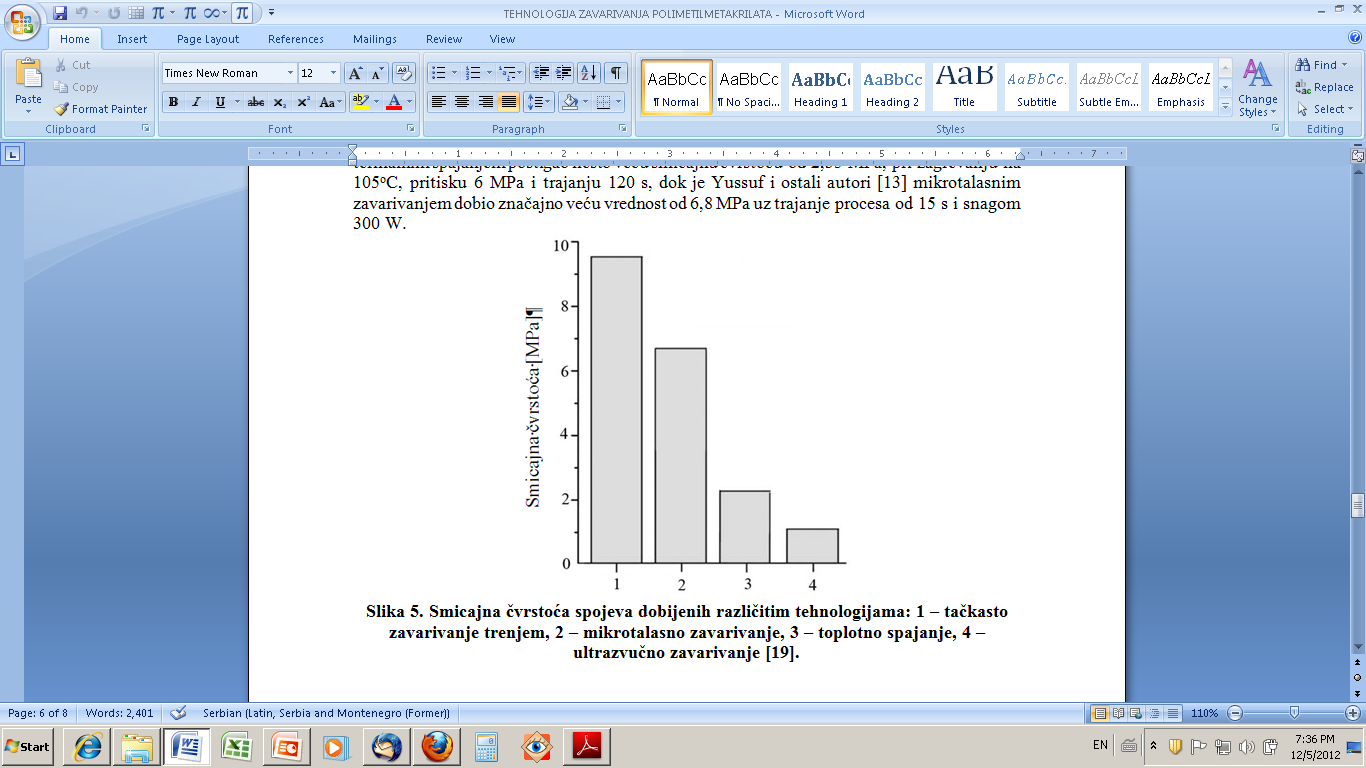 Hvala na pažnji!